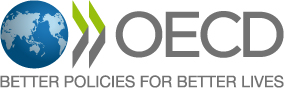 Инструментарий бюджетной прозрачности:для честного, открытого и добросовестного бюджетирования
Рубен Верчан

Совместное заседание  высших должностных лиц бюджетной сферы ЦВЮВЕ (SBO)  и Рабочей группы по открытости бюджетно-налоговой сферы Партнёрства «Открытое правительство» (OGP)
Любляна, 28-29 июня 2016 г.
План
История вопроса  -  Зачем нужен инструментарий? 

Состав и структура инструментария

Дальнейшие шаги
Контекст «Большой двадцатки»
Справочная информация о Рабочей группе по борьбе с коррупцией Большой двадцатки (ACWG):План реализации на 2015-2016 г.г.
«Отстаивание идеи повышения уровня бюджетной прозрачности и открытости налогово-бюджетной сферы играет важную роль в усилиях по борьбе с коррупцией, реализуемую в том числе посредством создания фактора сдерживания незаконного нецелевого использования государственных денежных средств коррумпированными чиновниками и посредством продвижения добросовестного государственного управления»
«Отстаивание идеи повышения уровня бюджетной прозрачности и открытости налогово-бюджетной сферы имеет важные связи с программой Большой двадцатки   по повышению устойчивости, в том числе за счёт укрепления уверенности населения в стабильности и  разумности системы государственных финансов». 
«разработать практический инструментарий Большой двадцатки для обеспечения бюджетной прозрачности»
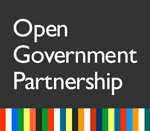 Нужны ли нам дополнительные правила для бюджетной прозрачности?
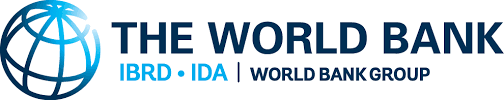 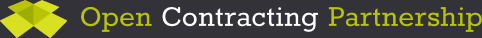 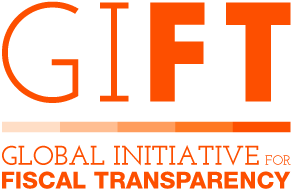 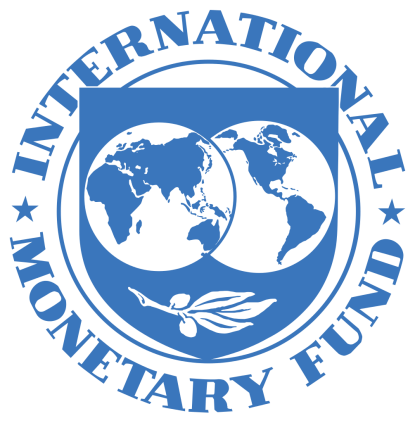 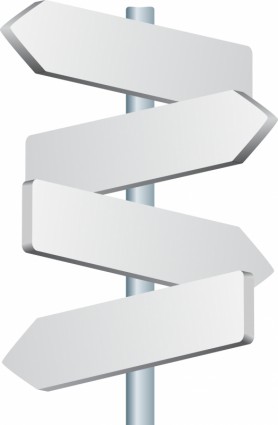 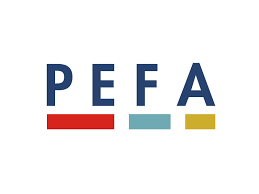 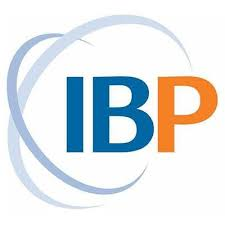 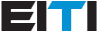 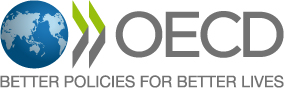 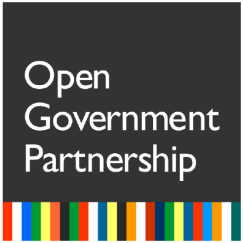 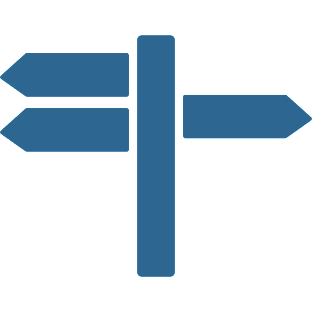 3 полезные роли «набора инструментов»
Помощь в самооценке уровня бюджетной прозрачности, в планировании и реализации сосредоточенных на прозрачности реформ

Усиление ключевых идей посредством объединения экспертных знаний международного сообщества в области обеспечения бюджетной прозрачности

Обеспечение механизма  доступа к ресурсам, уже имеющимся в наличии в различных структурах международного сообщества
Так как же он выглядит?
?
Структура складывается из пяти институциональных сфер
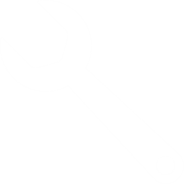 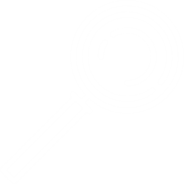 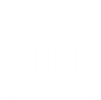 A
B
C
D
E
F
G
H
I
J
K
L
Включение верной финансовой информации в бюджетные отчеты
Преимущества от участия и контроля со стороны парламента
Поддержка парламентского потенциала
Мониторинг и контроль за исполнением бюджета
Поддержка роли Высшего органа аудита
Создание эффективных независимых бюджетно-налоговых органов
Обеспечение публичного доступа к бюджету
Использование открытых данных для поддержки прозрачности бюджета
Открытие системы государственных контрактов и закупок
Подача полезных бюджетных отчетов в ходе годового цикла
Доходы и расходы в ресурсных фондах
Повышение уровня инклюзивности бюджета и участия в нем
Участие
парламента
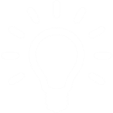 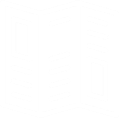 Правительственная 
отчетность
Независимый 
надзор
Инструментарий 
бюджетной 
прозрачности
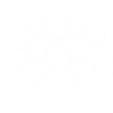 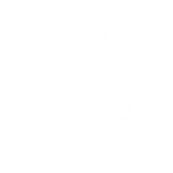 Открытость и 
гражданское участие
Взаимодействие 
с частным сектором
Структура глав
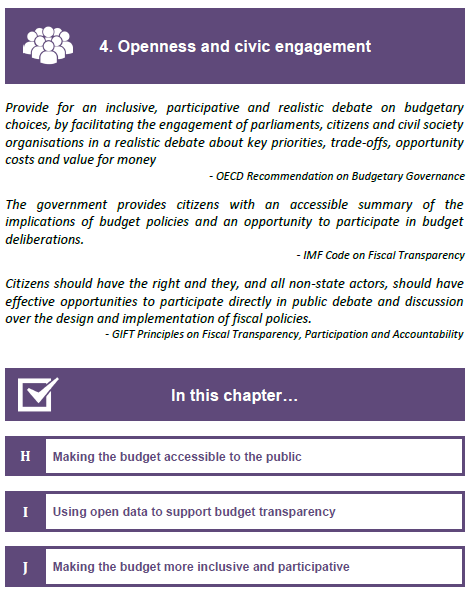 Цвета и значки используются для облегчения навигации внутри документа.
4. Открытость и гражданское участие
Обеспечить инклюзивные, реалистичные, с активным  участием дебаты о бюджетных вариантах, способствуя вовлечению парламентов, граждан и организаций гражданского  общества в реалистичные дебаты о ключевых приоритетах, компромиссах, стоимости альтернативы и соотношении цены и качества 
Рекомендация ОЭСР по бюджетному управлению

Правительство предоставляет гражданам краткое описание возможных последствий бюджетной политики и дает им возможность участвовать в бюджетных дебатах
Кодекс МВФ по бюджетно-налоговой прозрачности

Граждане должны иметь право и возможность наряду со всеми негосударственными субъектами  непосредственно участвовать в общественных дебатах и дискуссиях по структуре и реализации бюджетно-налоговой политики.
Принципы бюджетно-налоговой прозрачности глобальной инициативы GIFT – участие и подотчетность
Приведение цитат из публикаций ведущих учреждений в этой области с целью подчеркнуть актуальность темы
В этой главе …
Обеспечение доступности бюджета для общественности
План содержания главы
Использование открытых данных для поддержки прозрачности бюджета
Повышение уровня инклюзивности бюджета и участия  в нем
Chapters and sections
4. Открытость и участие гражданского общества
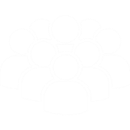 J
Повышение уровня инклюзивности бюджета и участия в нем
What opportunities do different institutions have to foster participation?
How can realistic and relevant public participation be enabled and encouraged? 
How to design a participation process that is best suited to deliver meaningful, substantive contribution?
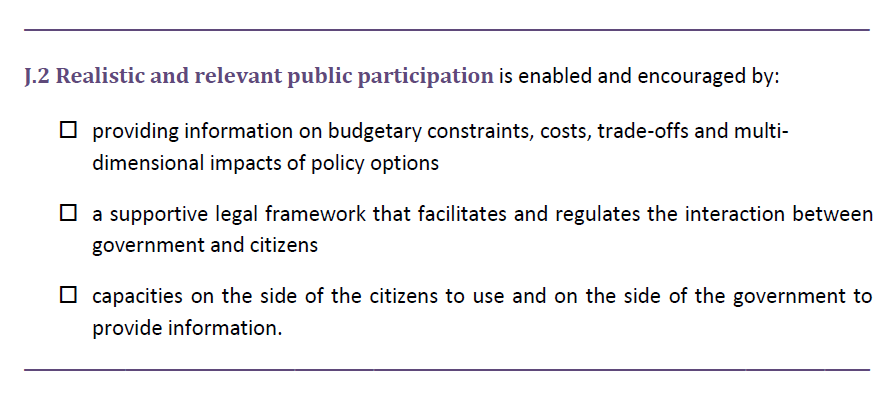 Реалистичное и адекватное участие общественности обеспечивается и стимулируется за счёт:
Предоставления информации о бюджетных ограничениях, затратах, компромиссах, и многогранных последствиях вариантов бюджетной политики
Благоприятствующего правового механизма, облегчающего и регулирующего взаимодействие между правительством и гражданами
Способности граждан пользоваться информацией и способности правительства предоставлять информацию
Примеры стран и ключевые справочные материалы
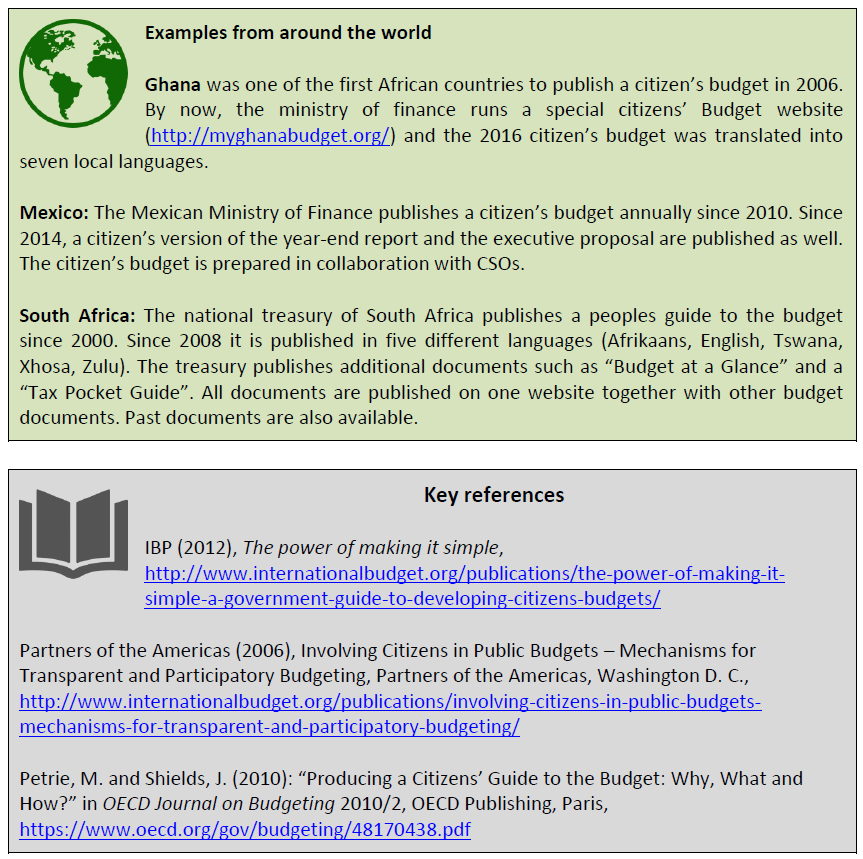 Примеры из разных стран мира
Гана, опубликовав бюджет для граждан в 2006 году,  стала одной из первых стран в Африке в этой области. К настоящему времени министерство финансов поддерживает специальный вебсайт «Бюджет для граждан» (http://myghanabudget.org/), при этом бюджет для граждан 2016 года переведен на семь местных языков. 
Мексика: Министерство финансов Мексики ежегодно публикует бюджет для граждан с 2010 года. С 2014 г. вариант отчёта по итогам года для граждан и предложения руководства также публикуются. Подготовка бюджета для граждан проводится в сотрудничестве с ОГО.
ЮАР: Национальное казначейство ЮАР публикует разъяснения по бюджету для общественности с2000 г. С 2008 года публикация осуществляется на 5 языках (Африкаанс, английском, Цвана, Ксоза и Зулу). Казначейство публикует дополнительные документы, например, «Коротко о бюджете» и «Карманный налоговый консультант». Все документы публикуются на одном вебсайте вместе с другими бюджетными документами. Документы предыдущих периодов также доступны.
Примеры внедрения определённой политики разными странами.
Ключевые ссылки
Перечень ключевых справочных материалов для предоставления читателю возможности более глубокого изучения вопросов.
Связь с бюджетным циклом
Почему мы избрали этот подход?
Основной принцип: коротко и приятно
Расширить понятие бюджетной прозрачности
Традиционно: подготовка бюджета правительством
Инструментарий: роли распределены по различным игрокам:исполнение бюджета + открытое правительство+ борьба с коррупцией
Примеры стран – заразительные стимулы
Дальнейшие шаги
За последние недели получено множество откликов
Пересмотреть инструментарий в свет полученных комментариев
Внедрить систему обратной связи там, где это приемлемо
Работа над улучшением существующего документа будет продолжена
Идеальный сценарий: по-настоящему полезный набор инструментов, разрабатываемый и эксплуатируемый на основе принципов сотрудничества
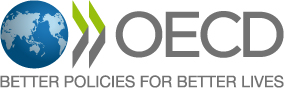 Спасибо за внимание!
Контактная информация:Джейхьюк Чой			
Jaehyuk.CHOI@oecd.org